Za potrebe kolegija (terenska nastava):

SOCIJALNI RAD S POČINITELJIMA KAZNENIH DJELA
Doc.dr.sc. Marijana Majdak
Zatvorski sustav iz perspektive socijalnog radnika06. ožujka 2023.Rajka Papićvod. Odjela tretmana Zatvora u Rijeci
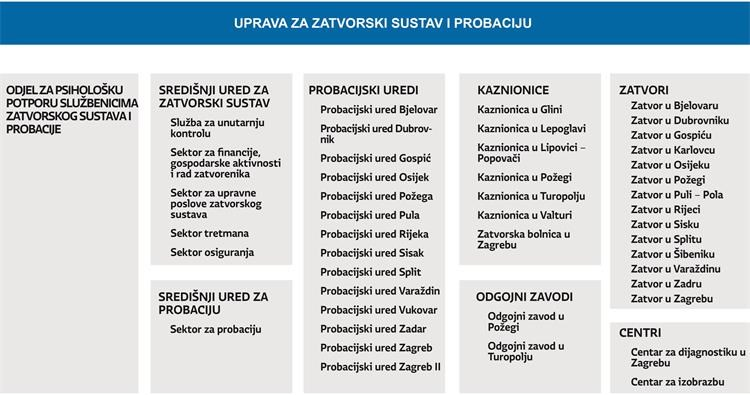 Uprava za zatvorski sustav
Obavlja:

poslove u vezi s izvršavanjem kazne zatvora izrečene u kaznenom, prekršajnom i drugom sudskom postupku, kazne maloljetničkog zatvora, novčane kazne zamijenjene kaznom zatvora u kaznenom i prekršajnom postupku, istražnog zatvora, odgojne mjere upućivanja u odgojni zavod
nadzor nad zakonitosti i pravilnosti rada i postupanja ustrojstvenih jedinica: kaznionica, zatvora, odgojnih zavoda, Centra za dijagnostiku u Zagrebu (kaznena tijela) i Centra za izobrazbu
stručnu izobrazbu službenika zatvorskog sustava u obavljanju poslova izvršavanja kaznenopravnih sankcija i mjera iz djelokruga Uprave
vodi evidencije
ZATVOR U RIJECI
Uzimajući u obzir povećanje administracije tijekom XIX. stoljeća i neprikladnost sudskih prostorija, početkom XX. stoljeća počelo se razmišljati o izgradnji zajedničke zgrade za smještaj sudova u Rijeci. 
   
     Obzirom da je veliko doseljavanje stanovništva izazvalo porast kriminaliteta, gradnja zatvora se pokazala potrebnom zbog toga što se u staroj zatvorskoj zgradi u sklopu Kaštela moglo smjestiti svega 32 prijestupnika.

_________________________________________________________________________



















     Considering the increase of administration during the 19th century and the inadequacy of court rooms, city authorities, in early 20th century,  began to think about constructing a common building for all courts in Rijeka. to think
   
     Due to a growing crime rate caused by increased population immigration, prison construction proved necessary because the old prison building, part of the old Kaštel, could only accommodate 32 offenders.
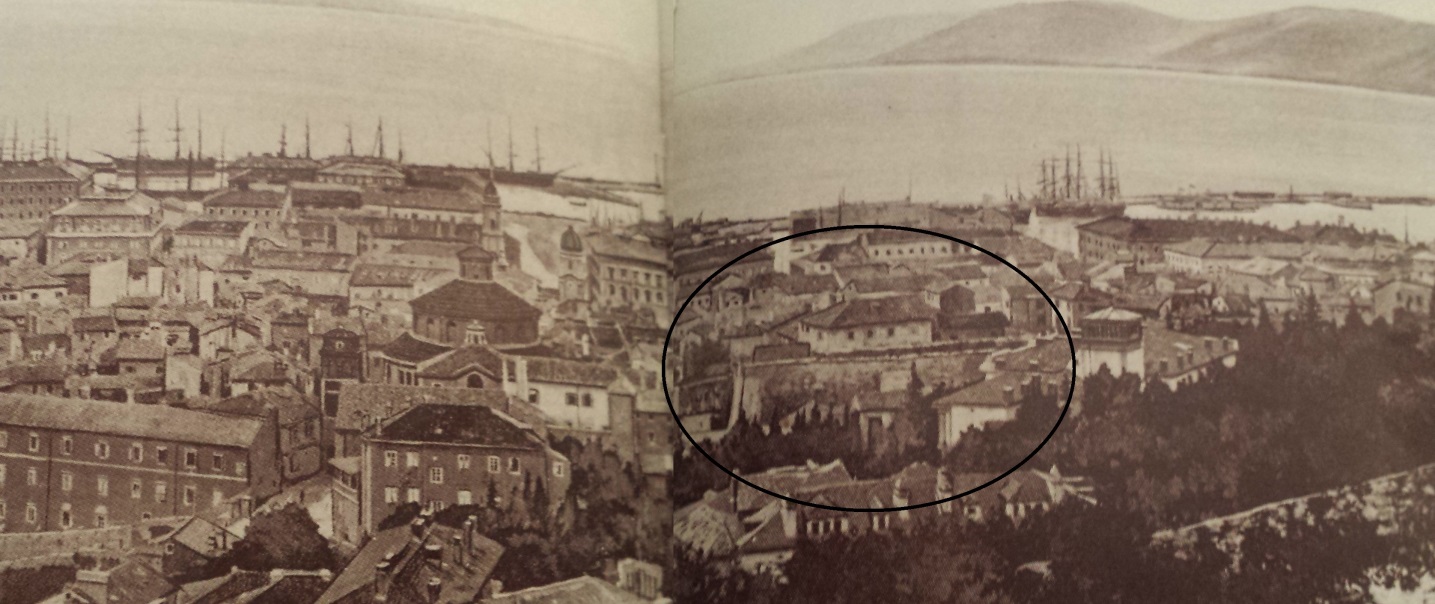 POVIJEST PALAČE PRAVDEHISTORY OFthe JUDICIAL PALACE
Za gradnju Sudbene palače i zatvora predloženo je područje starog Kaštela. Rušenje istog i gradnja Sudbene palače započeto je 1904., a trajalo je do 11. svibnja 1906. godine.



          The area of the old Kaštel was suggested as the construction site for the Judicial Palace  Demolition of this site and construction of the Judicial Palace began in 1904  and lasted until May 11, 1906.
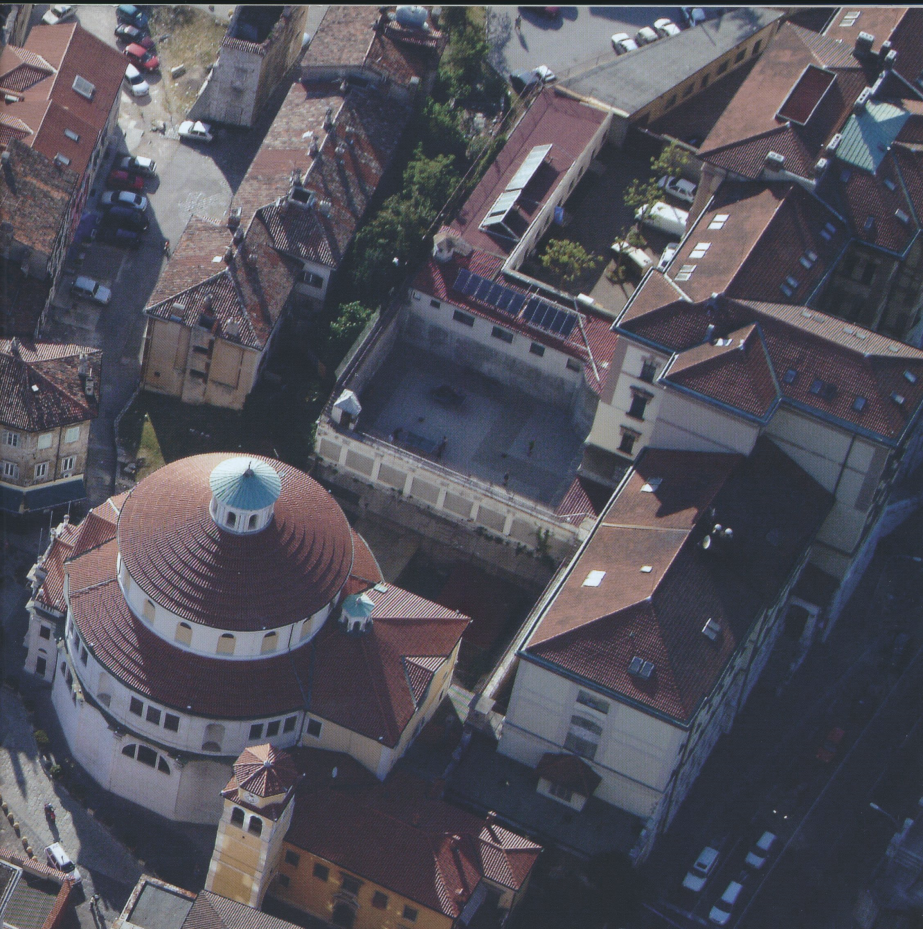 Zatvori koji su građeni 1905. godine postali su za vrijeme II. Svjetskog rata mučilište domoljuba, žrtava fašizma. Narod je uzdisao: „Via Roma, nikad doma”.
    
    Kao trajni znak sjećanja na patnje antifašističkih domoljuba u zatvoru Sudbene palače, danas ulica nosi ime Ulica žrtava fašizma. Tom su ulicom osloboditelji Rijeke 03. svibnja 1945. godine krenuli od mosta na Rječini prema Guvernerovoj palači da na njoj istaknu zastavu slobode.
VIA ROMA
Prisons built in 1905 became torture chambers for patriots victims of fascism during World War II. The people lamented: “Via Roma, nikad doma” (Once at Via Roma, never go home again).
    
    To commemorate the sufferings of antifascist patriots in prison, the street is now named Ulica žrtava fašizma (Fascism Victims Street). On May the 3rd  1945, liberators of Rijeka headed down this street toward the Governor's Palace to display the freedom flag.
Zatvor u Rijeci je ustrojstvena jedinica UPRAVE ZA ZATVORSKI SUSTAV i PROBACIJU, MINISTARSTVA PRAVOSUĐA i UPRAVE
na čelu zatvora je upravitelj
unutarnje ustrojstvo Zatvora sastoji se od 5 odjela i 1 odsjeka

Kazneno tijelo ZATVORENOG TIPA - SIGURNOST I UPRAVLJANJE SIGURNOSNIM RIZICIMA SU IMPERATIV

The prison of Rijeka is an organizational unit of the Head Office of the Prison System Directorate of the Ministry of Justice 
led by the prison governor 
internal structure of Prison includes five Departments and one Section
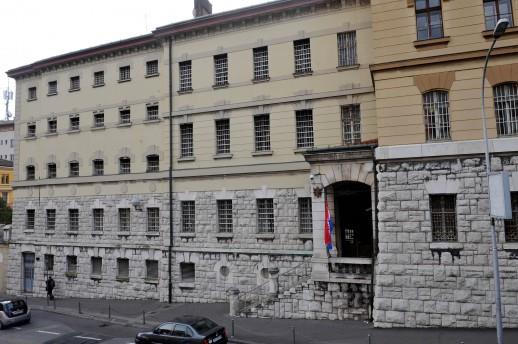 UNUTARNJE USTROJSTVO ZATVORA U RIJECIINTERNALORGANIZATION OF the PRISON IN RIJEKA
Odjeli su:   
	Odjel upravnih poslova
	Odjel tretmana
	Odjel osiguranja
	Odjel zdravstvene zaštite zatvorenika
	Odjel financijsko–knjigovodstvenih poslova
                        -  Odsjek prehrane
Pravilnikom o unutarnjem redu predviđena su 105 izvršitelja, a popunjeno je 75 radna mjesta.




Departments are: 	Department of Administrative affairs
	Department of Treatments 	Department of Security	Department of Health protection of prisoners 	Department of Financial and bookkeeping affairs 
-     Section of Diet

Ordinance on internal order predicted 105 executors, and is filled with 82 employees.
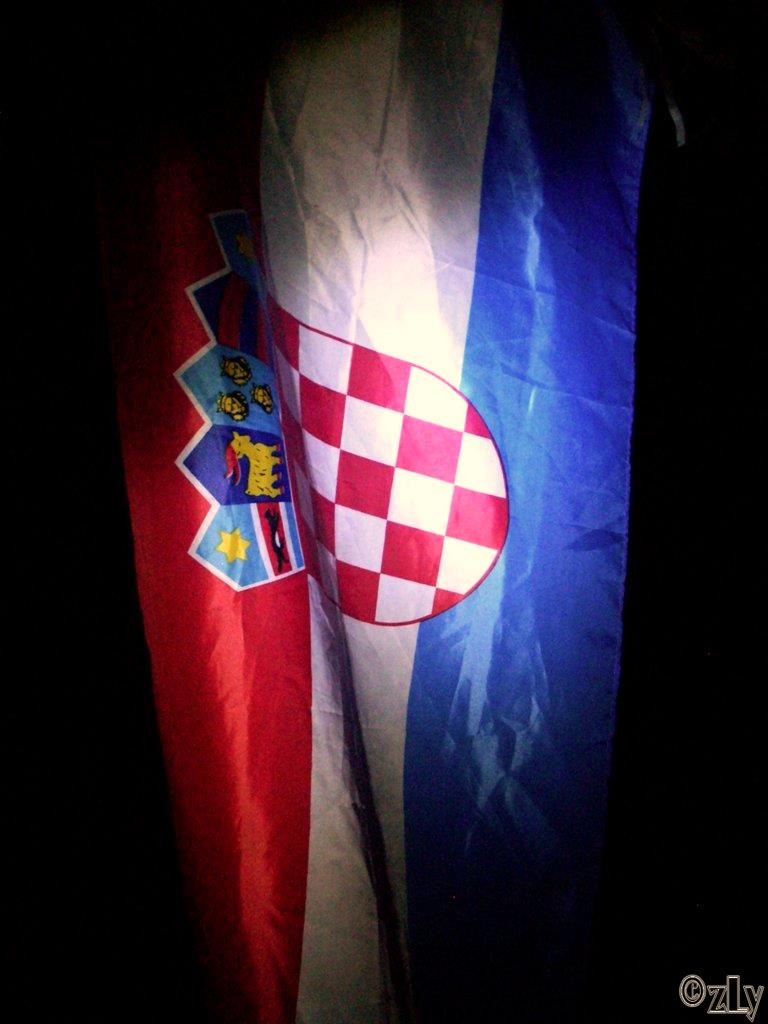 MINISTARSTVO PRAVOSUĐA I UPRH
UPRAVA ZA ZATVORSKI SUSTAV
ZATVOR U RIJECI

MINISTRY OF JUSTICE OF THE RoC
HEAD OFFICE OF PRISON SYSTEM DIRECTORATE
PRISON IN RIJEKA
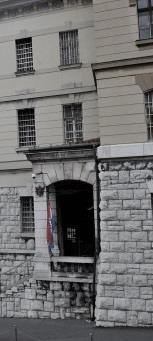 UPRAVITELJ

THE PRISON GOVERNOR
POMOĆNIK UPRAVITELJA

THE ASSISTANT OF THE PRISON GOVERNOR
ODJELI

DEPARTMENTS
ODJELI

DEPARTMENTS
ODJEL UPRAVNIH POSLOVA

DEPARTMENT OF ADMINISTRATIVE AFFAIRS
ODJEL FINANCIJSKO-KNJIGOVODSTVENIH POSLOVA

DEPARTMENT OF FINANCIAL AND BOOKKEEPING AFFAIRS
ODJEL OSIGURANJA

DEPARTMENT OF SECURITY
ODJEL TRETMANA

DEPARTMENT OF TREATMENTS
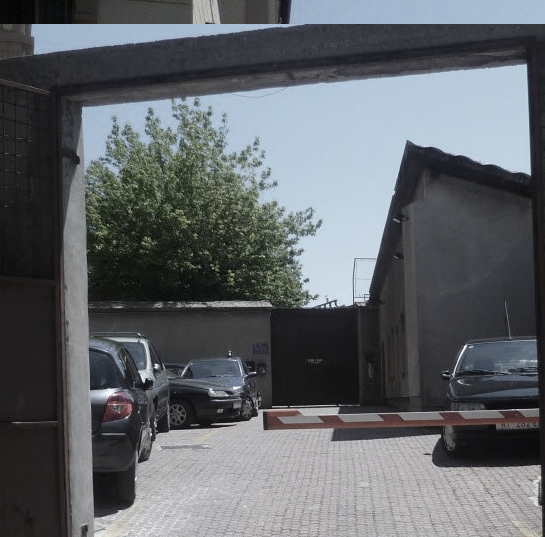 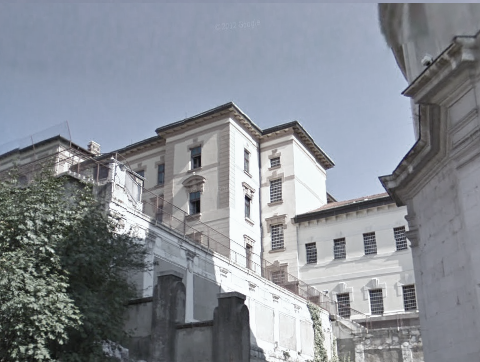 ODJEL ZDRAVSTVENE ZAŠTITE ZATVORENIKA

DEPARTMENT OF HEALTH PROTECTION OF PRISONERS
ODJEL ZDRAVSTVENE ZAŠTITE ZATVORENIKADEPARTMENT OF HEALTH PROTECTION OF PRISONERS
OBJECTIVE: provide health care to prisonersEMPLOYEES: 	- head of department	   	- two nurses	   	- professional hygiene teacher	   	- contractual dentist   	   	- contractual psychiatry specialistTASKS: 
	- providing health care for prisoners	- medical examinations	- therapy preparation and distribution	- referring to specialists in public health care facilities 	  outside the prison system	- a reference to hospitalization in Zagreb Prison 	  	  Hospital	- provide first aid	- testing for narcotics and psychoactive substances	- health education of prisoners	- keeping the necessary medical records	- hygiene control of of prison facilities	- participation in the prisoners’ menu preparation	- collaboration with other health care facilities outside 	  the prison system	- cooperation with other departments of the prison of 	  Rijeka
CILJ: zaštita zdravlja zatvorenika

ZAPOSLENICI: 	- voditelj Odjela
		- dvije medicinske sestre
	       	- strukovni učitelj za 			  higijenu
	       	- ugovorno stomatolog
	       	- ugovorno dr. spec 			  psihijatar

ZADACI:     
	- pružanje zdravstvene zaštite 	  	  	  zatvorenicima
	- liječnički pregledi
	- pripremanje i podjela terapije
	- upućivanje na specijalističke preglede u ustanove 	  javnog zdravstva izvan zatvorskog sustava
	- upućivanje na hospitalizaciju u 	  	  Zatvorsku bolnicu u Zagrebu
	- pružanje prve medicinske pomoći 
	- testiranja na opojna i psihoaktivna 	  	  sredstva
	- zdravstveni odgoj zatvorenika
	- vođenje potrebnih zdravstvenih 	 	  evidencija
	- kontrola higijene zatvorskih prostorija
	- sudjelovanje u izradi jelovnika za 	 	  zatvorenike
	- suradnja s ostalim zdravstvenim 	 	  ustanovama izvan zatvorskog sustava
	- međusobna suradnja s ostalim  	  	  	  odjelima Zatvora u Rijeci
OSNOVNA PROBLEMATIKA
	LIJEČENJE OPIJATSKIH OVISNIKA

-  ¼ svih zatvorenika liječi se od bolesti ovisnosti o opijatima
-  dvije vrste supstitucijskog liječenja:
	1. METADON – nema terapije održavanja već se provodi detoksifikacijski 	program odnosno smanjivanje doze metadona u razdoblju od dva mjeseca
	2. BUPRENORFIN/NALOXON (SUBOXON) – kao terapija održavanja
	osnovni problem – zlouporaba propisane terapije (skrivanje, prodaja)
	uz odgovarajuću psihološku potporu cilj je postepeno smanjivanje pa i ukidanje 	supstitucijske terapije, kada se zatvorenici nastoje uključiti u okupacioni rad

	35% zatvorenika koji se liječe od bolesti ovisnosti boluju i od kroničnog hepatitisa C
	dva puta godišnje u prostorijama zatvorske ambulante organizira se testiranje 	zatvorenika na hepatitis C, B i HIV u suradnji sa Zavodom za javno zdravstvo 	PGŽ

	zatvorenicima oboljelim od kroničnog hepatitisa C omogućuje se u suradnji s KBC-om 	Rijeka cjelokupna dijagnostička obrada i ukoliko je potrebno liječenje interferonom






PRIMARY ISSUES 	TREATMENT OF OPIATE ADDICTS - ¼ of all prisoners are treated for substance abuse - two types of substitutionary treatment: 
	1st METHADONE - no maintenance therapy but a detoxification program is carried out, 	i.e. a methadone dosage reduction, over a period of two months	2nd BUPRENORPHINE / NALOXONE (SUBOXONE) - as maintenance therapy 	basic problem - misuse of prescription drugs (hiding, selling) 	with proper psychological support, the goal is the gradually reduce and 	even cease with 	substitution therapy, when prisoners try to join in occupational	35% of prisoners who are being treated for addiction, suffer from chronic hepatitis C 	twice a year prison clinic facilities organize, in collaboration with the Primorsko-	Goranska county Public Healt Bureau, testing for Hepatitis C, B and HIV for prisoners 	
	in collaboration with the University Hospital Rijeka, prisoners suffering from chronic 	Hepatitis C can recieve a complete diagnosis and, if necessary, interferon treatment
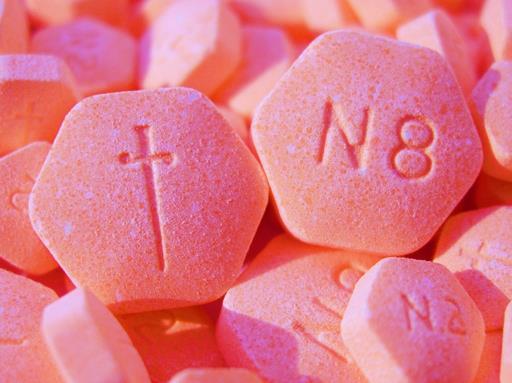 Ulaz u čekaonicu
Za posjetitelje zatvorenika
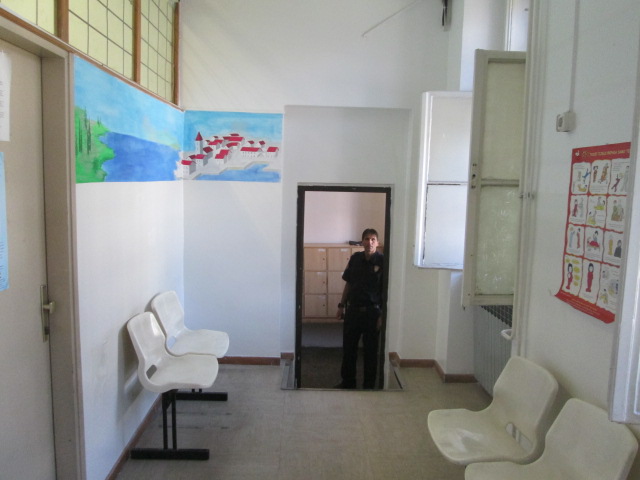 Razgovo-rnica
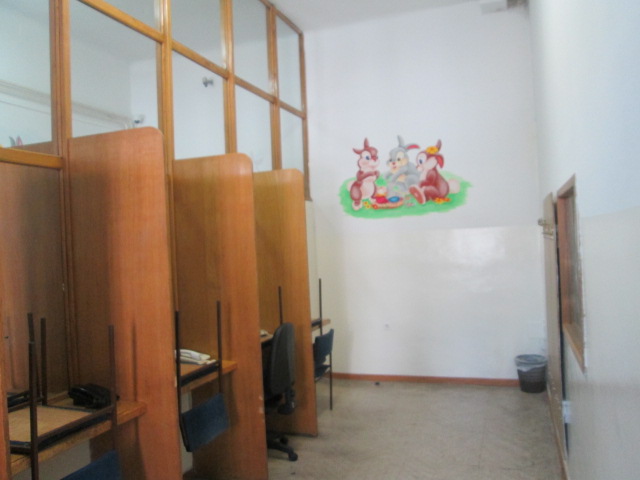 Prostor za posjete - strana posjetitelja
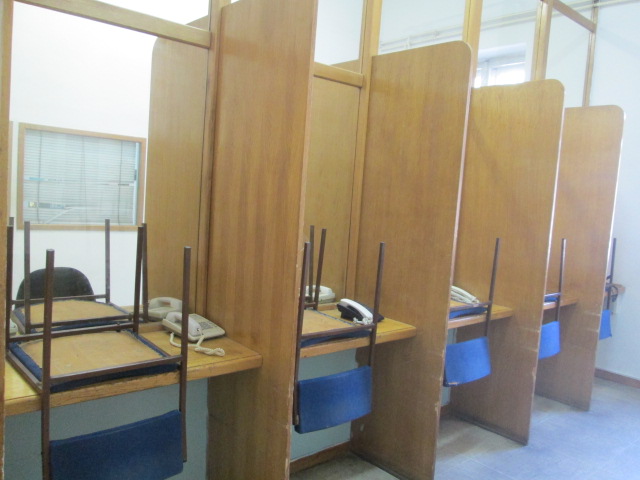 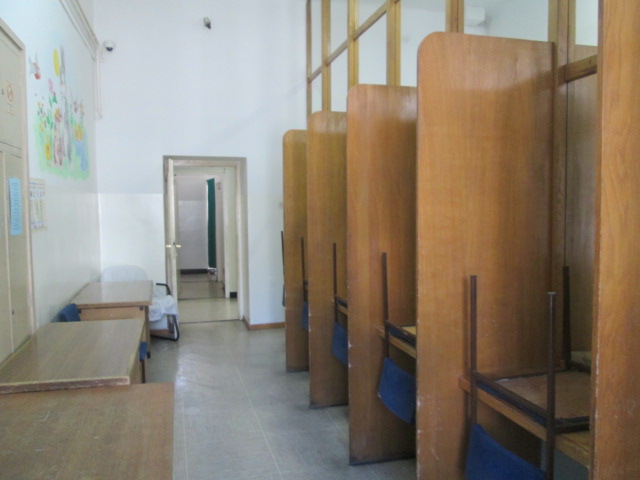 Otvorene posjete
(neposredni kontakt/ bez fiz.pregrade)

Donedavno su se ovdje održavale uz prilagodbu i dodatnu opremu prostora
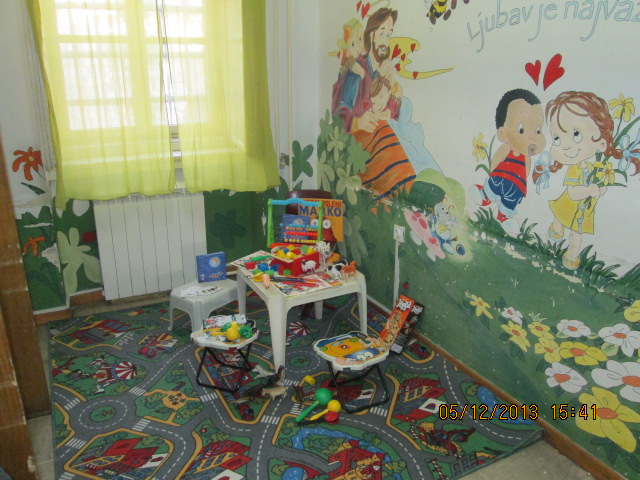 ODJEL TRETMANADEPARTMENT OF TREATMENTS
A) MATIČNA EVIDENCIJA ZATVORENIKA

B) TRETMAN ZATVORENIKA
A) Section of Register of prisoners’ data  


B) treatment
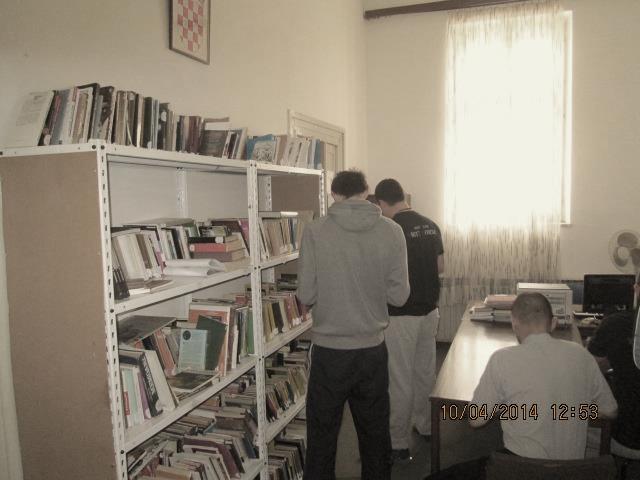 MATIČNA EVIDENCIJA
„Pravilnik o matici, osobniku i drugim evidencijama koje se vode u kaznionicama i zatvorima”

Matica zatvorenika
Matica istražnih zatvorenika 
Matica kažnjenika
Pomoćne evidencije
„Regulation about date base of prisoners” (sub-law act)

a) Data base of prisoners (with final sentence)
b) Data base od investigative prisoners
c) Date base of convicted (misdemanear) 
d) Additional evidences
Brojno stanje zatvorenika na dan  06.03.2023. :

             UKUPNO-  170
   - ISTRAŽNIH ZAT. – 129 (7 žena)
    - ZATVORENIKA   -    37 (2 žena)
    - KAŽNJENIKA     -      0
    - K supletorni             -
    - K zadržavanje          1
    Prolazni: iz dr.k.t. - 2
                  do upuć. - 1
    
                 RASHOD –   09    
      NA LICU MJESTA - 161

SMJEŠTAJNI KAPACITET: 116
DNEVNO BROJNO STANJE
Važno- 
Ne samo zbog propisa i dnevnog izvještavanja već i zbog velike fluktuacije
zatvorenika
Osobnik(VII mapa)
Sadrži svu propisanu i prikupljenu dokumentaciju o osobi lišenoj slobode

Mapa I.
Osobni podaci
Podaci o kazni
Podaci o osuđivanosti
Podaci o tijeku izdržavanja kazne
Podaci o obitelji
Podaci o izmjeni kazne tijekom izdržavanja
Osobni opis
Mapa II.
      - presude koje se izvršavaju i izvadak iz KE

Mapa III.
       - izvješće stručnog tima Odjela za dijagnostiku, pojedinačni nalazi i liječnički karton
Sukladno Zakonu o izvršavanju kazne zatvora, svrha izvršavanja kazne zatvora je, uz čovječno postupanje i poštovanje dostojanstva osobe koja se nalazi na izdržavanju kazne zatvora, njeno osposobljavanje za život na slobodi u skladu sa zakonom i društvenim pravilima.
rehabilitacijski pristup
individualizacija kazne kroz pojedinačni program izvršavanja kazne zatvora te niz specijaliziranih programa tretmana za selekcionirane skupine zatvorenika.
TRETMAN ZATVORENIKA
TRETMAN ZATVORENIKA
Pojedinačni program izvršavanja kazne zatvora sastoji se od pedagoških, radnih, zdravstvenih, psiholoških, socijalnih i sigurnosnih postupaka primjerenih osobinama i potrebama zatvorenika te primjerenih vrsti i mogućnostima kaznionice, odnosno zatvora.
ppikz
Pojedinačni program za svakog zatvorenika sadrži:

procjenu rizičnosti za vrijeme izvršavanja kazne zatvora o čemu ovisi upućivanje u kaznionice prema stupnju sigurnosti (zatvorena, poluotvorena, otvorena)
radnu sposobnost, radne navike, vrstu posla i uvjete rada na koje se zatvorenika može rasporediti
obrazovnu razinu i potrebu za obrazovanjem ili stručnim osposobljavanjem
zdravstveno stanje, potreba za liječenjem
prijedlog posebnih oblika individualnog ili skupnog rada
uključivanje u posebne programe (za ovisnike o drogama, alkoholu, počinitelje nasilja, počinitelje seksualnih delikata i dr.), po odluci suda ili procjeni stručnog tima
potrebu za psihijatrijskom ili psihološkom pomoći
sadržaje i oblike korištenja slobodnog vremena (kulturne i sportske aktivnosti)
kontakt s vanjskim svijetom (dopisivanje, telefoniranje, posjete obitelji i drugih osoba)
program pripreme za otpust na slobodu i pomoć nakon otpusta.
ppikz
1. PPIKZ (Pojedinačni program izvršavanja kazne z)  
2. Mišljenje liječnika
3. Izviješće o proceduri prijema i prijedlog PPIKZ-a
4. Evidencija pogodnosti izlazaka i GO
5. Razgovori sa zatvorenikom
6. Obrazloženja procjena uspješnosti provedbe PPIKZ-a i drugih odluka upravitelja
6.a. Tablica mjesečnih ocjena TTS-a (Tima                                 tretmanske skupine)
7. Ocjena rezultata tretmana u posebnom programu i obrazovanju
8. Molbe zatvorenika
9. Evidencija stegovnih postupaka i mjera
9.a. Posebne mjere održavanja reda i sigurnosti 
10. Evidencija podnesaka (molbi, pritužbi, zahtjeva i rješenja istih)
11. Bilješke i zapažanja Odjela osiguranja
12. Radna lista
MAPA iv
VODE JU ISKLJUČIVO TRETMANSKI SLUŽBENICI
Mapa V.
    - socijalna anketa, vještačenje, podaci i izvješća s terena

Mapa VI.
     - dokumenti

Mapa VII.
      - stegovni postupci i mjere
Programom izvršavanja utvrđuje se:
 1. smještaj na odjel i tretmansku skupinu
 2. rad i radna sposobnost
 3. predviđeni posebni programi, grupni i individualni rad
 4. strukovno usavršavanje i izobrazba
 5. slobodno vrijeme
 6. dodir s vanjskim svijetom
 7. mišljenje terena i procjena rizičnosti zlouporabe pogodnosti
 8. pogodnosti
 09. posebne mjere održavanja reda i sigurnosti
 10. program pripreme za otpust
PPIKZ
PRIMJERI DOKUMENTA 
U PRILOGU
Službenici i poslovi Tretmana
Regulirano Zakonom o izvršavanju kazne zatvora(ZIKZ) i Pravilnikom o unutarnjem redu Ministarstva pravosuđa i uprave
Službenici Odjela tretmana mogu biti slijedećih struka: 
   socijalni pedagozi, socijalni radnici i psiholozi (čl.27. ZIKZ- a)
Radna mjesta: stručni suradnik za tretman, viši stručni savjetnik za tretman i voditelj odjela tretmana
Stručni poslovi obuhvaćaju: procjenu kriminogenih  rizika i tretmanskih potreba zatvorenika; izradu, provedbu, preispitivanje i procjenjivanje uspješnosti provedbe PPIKZ; predlaganje vrste i opsega pogodnosti; provođenje psihosocijalnih i socijalno- pedagoških intervencija i posebnih programa; provođenje sigurnosnih mjera iz svog djelokruga; vođenje TTS-a i neposredna suradnja sa službenicima drugih odjela; izrada izvješća i mišljenja u svezi premještaja zatvorenika, uvjetnih otpusta, prekida kazne i drugih podnesaka zatvorenika i na traženje nadležnih tijela te vođenje propisane dokumentacije; organizacija slobodnih aktivnosti zatvorenika..
a) Opći programitretmana
Rad (unutarnji, vanjski ) 
Strukovno usavršavanje i izobrazba
Organizacija slobodnog vremena
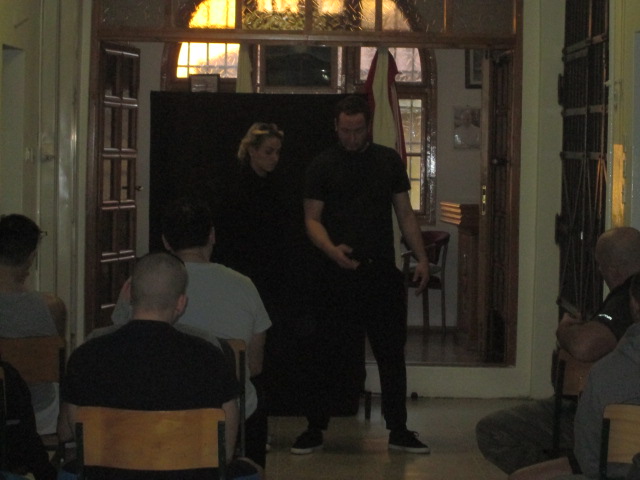 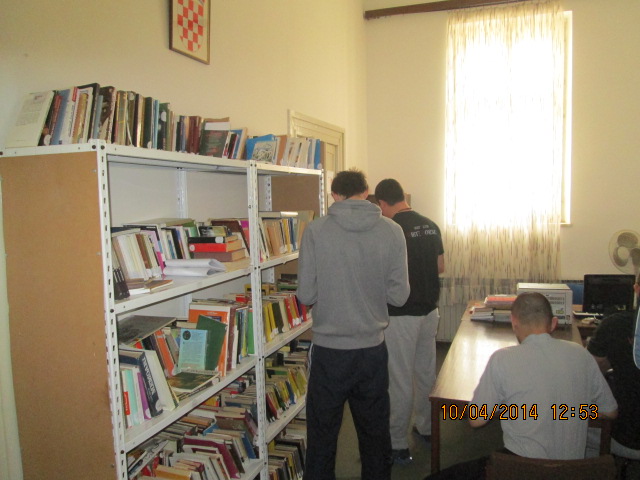 KUHINJA
POMOĆNI KUHARI
PRAONICA
I ODRŽAVANJE
ZATVORA
Kućna radinost
OKUPACIJSKI POSLOVI ugovoreni sa VANJSKIM POSLODAVCIMA
Slobodno vrijeme
TURNIRI u ŠAHU, KOŠARCI, STOLNOM NOGOMETU
Koncerti, priredbe, kazališne predstave
Gostovanja poznatih osoba
Prezentacije programa i rada lokalnih Udruga sa kojima surađujemo
Tematske radionice i gostovanja stručnjaka
Knjižnica sa cca 4500 naslova
Praćenje televizijskog i radijskog programa i dnevnog tiska
Knjižnica-LIBRARY
+ 4500  books
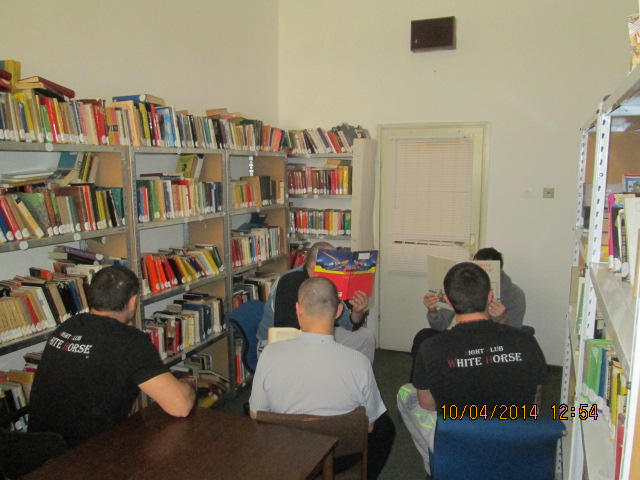 Dušebrižništvo
1 x mjesečno sveta misa RMK
Udruga „Korak nade”- dopisni biblijski tečaj
Ostalo sukladno individualnim potrebama zatvorenika
   (odobravanje i organiziranje posjeta svećenika drugih vjerskih zajednica koji mogu 
      vjerski  obred održati individualno ili grupno)
b) POSEBNI PROGRAMI
1.”PORTOs”-Prevencija ovisničkog recidiva treningom i 
                 osnaživanjem (17 radionica)
2. „Zatvorenik kao roditelj”(14 radionica)
3. Preventivni prometni program: 
    „Vozač kao čimbenik sigurnosti
     u prometu” (10 radionica)
4. „Edukacija zatvorenika s alkoholom 
     uzrokovanim poremećajima”(16 r.)
5. „Trening socijalnih vještina” 
6. „NAS”- tretman počinitelja nasilnih 
      k.d. (16 radionica)
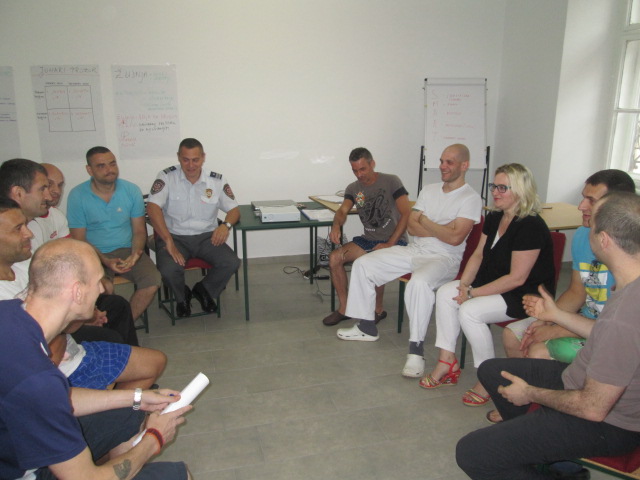 SELEKCIJA ZATVORENIKA na temelju kriminoloških, dijagnostičkih i socioanamnestičkih podataka
Primjeri KRITERIJA za uključivanje u određeni program: razina pismenosti, duljina neizdržanog dijela kazne, vrsta kaznenog djela ili izrečena sigurnosna mjera, tijek izdržavanja kazne, psihički status, razina samouvida, kapaciteti za uključivanje u grupni oblik rada, kapacitiranost za praćenje i razumijevanje programskog sadržaja (psihopatološke, intelektualne  i druge karakteristike)
MOTIVACIJSKI INTERVJU provodi se sa  zatvorenicima koji ispunjavaju kriterije
DOBROVOLJNI INFORMIRANI PRISTANAK zatvorenika – preduvjet je svrhovitosti provođenja programa- bez obzira na eventualno postojanje obveze iz PPIKZ-a 
EKSTRINZIČNA MOTIVACIJA zatvorenika vanjskim dobitima od sudjelovanja u grupi je očekivana te se mora promatrati kao ulaz, mogućnost i poligon za ekspertno djelovanje stručnjaka s ciljem postizanja barem minimalne intrinzične motivacije (ukoliko nije postojala u početku), radi ostvarenja svrhe programa.
PRIPRE-MNA FAZA
SVIH grupnih POSEBNIH PROGRAMA
Iznimno,  u specifičnim okolnostima i samo pojedini programi, mogu se izvoditi  individualno s polaznikom
U nekim se programima evaluacija provodi na 3 razine: na razini polaznika, na razini voditelja programa i na razini Središnjeg ureda Ministarstva (provođenje, implementacija i rezultati određenog programa)
Kada govorimo o polaznicima; ulazni (inicijalni) i izlazni (finalni) upitnici koje ispunjavaju zatvorenici, prate promjene u njihovom znanju, mišljenjima, stavovima…
Većina programa predviđa domaće zadaće kojima se zatvorenici bave tijekom vremena do slijedećeg grupnog susreta na kojem se iste prorađuju.  
Povratne informacije polaznika na kraju svakog susreta također su dio evaluacijskog procesa
evaluacija
POSEBNIH PROGRAMA
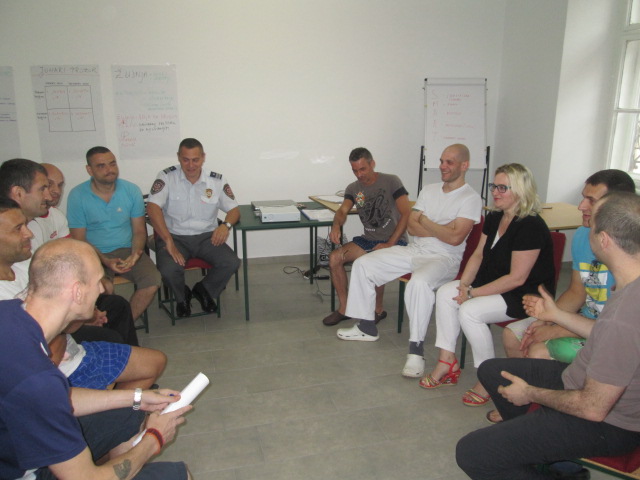 SOBA ZA GRUPNI RAD – room for group workshops
I ORGANIZIRANO SLOBODNO VRIJEME
ZATVORENIKA 
 
AND ACCTIVITIES IN LEISURE TIME
SOBA ZA GRUPNI RAD
I ORGANIZIRANO SLOBODNO VRIJEME
SURADNJA SA LOKALNOM ZAJEDNICOM
Udruga TERRA, Projekt: „Jačanje osobnih kapaciteta zatvorenika za uspješnu reintegraciju u društvo” financirano od strane MP (individualna savjetovanja u okviru pripreme za postpenalni prihvat, osiguravanje smještaja i osnovnih životnih potreba pri otpustu, forum kazalište, tehnike relaksacije, informiranje i edukacija za povećanje zapošljivosti 
Udruga VIDA: projekti „Libero”, „Pakt” i „Kodeks”
NZZJZ PGŽ (Centar za izvanbolničko liječenje ovisnosti i dr.)
Udruge: „Hepatos”, „Za bolji život”, „Oaza”
Udruga RODA: „Neprekinute veze”, Čitateljski program
Amatersko kazalište Kalvarija
Prihvatilište za beskućnike „Ruže Sv.Franje”
Centri za socijalnu skrb, Caritas, Narodno učilište…
DONACIJA
UDRUGA „RODA”
Projekt:
„Neprekinute veze”
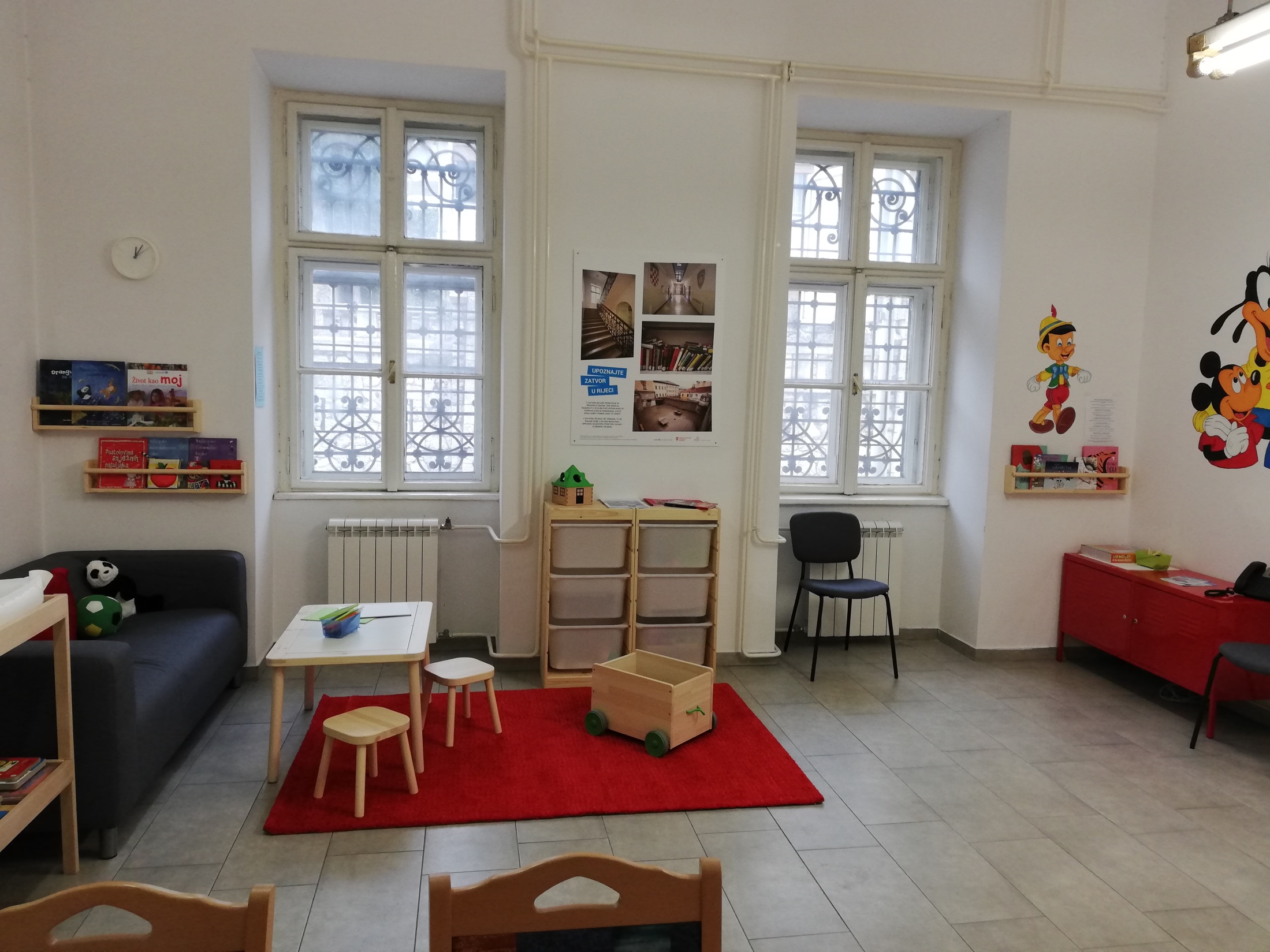 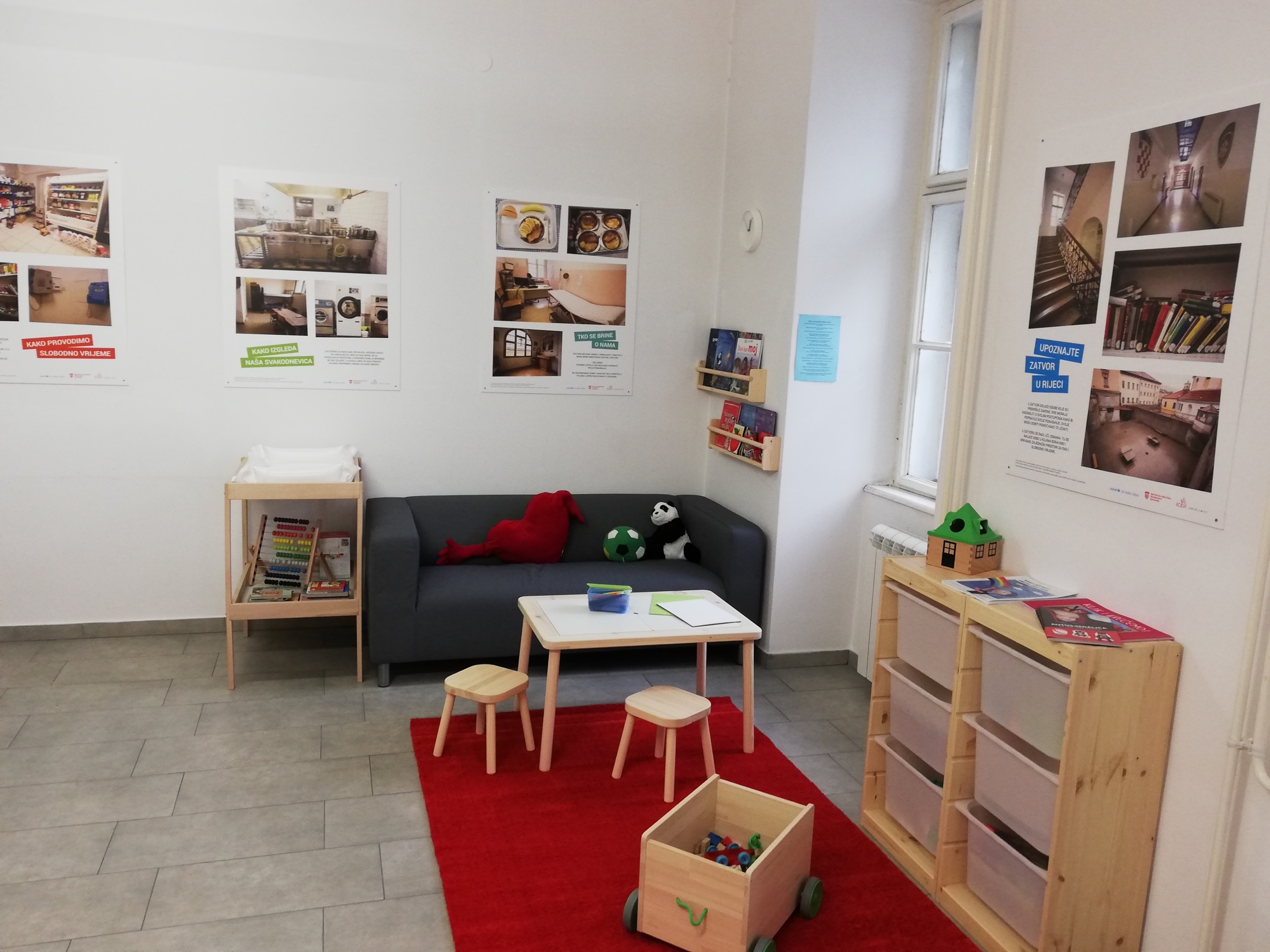 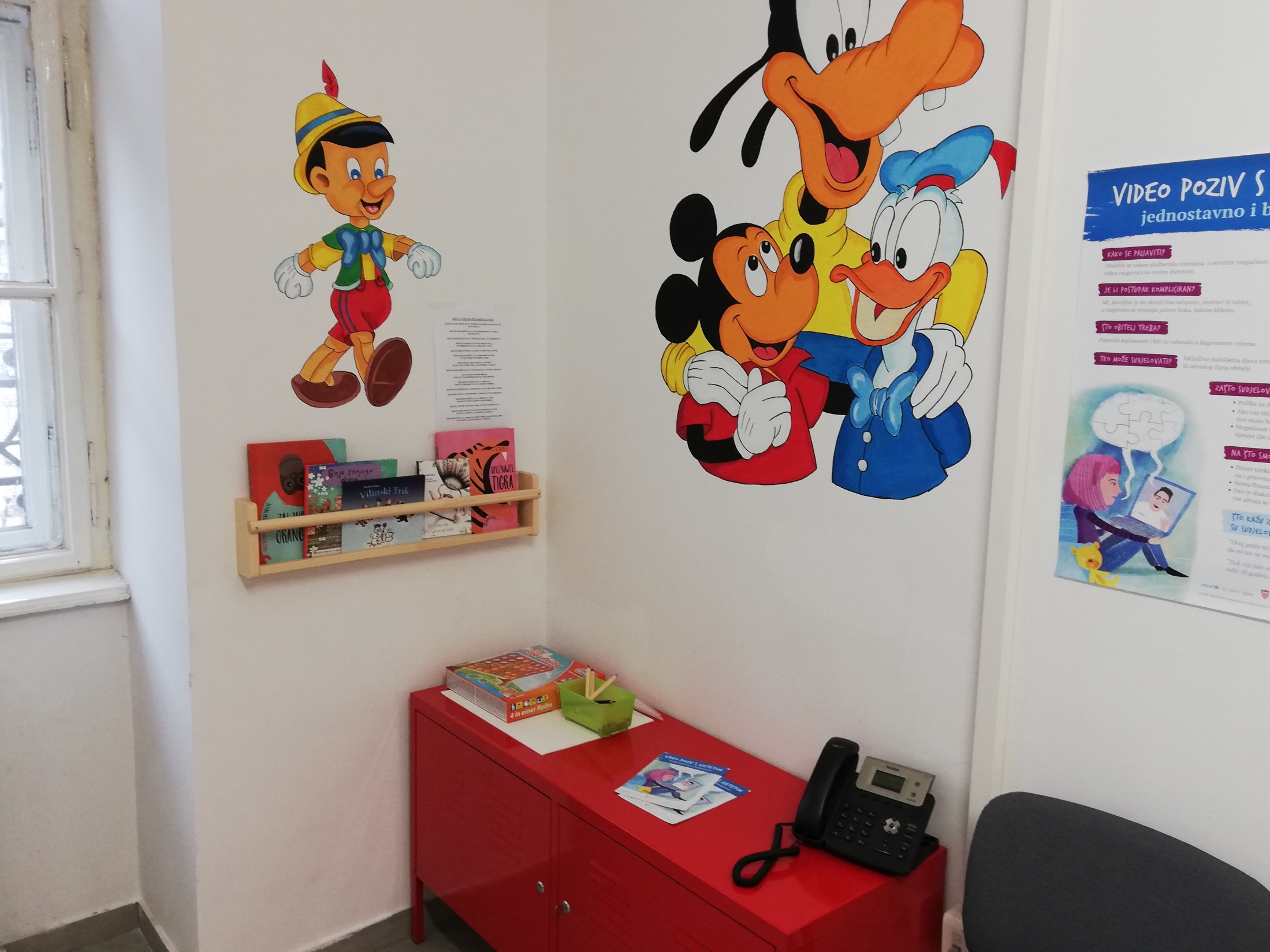 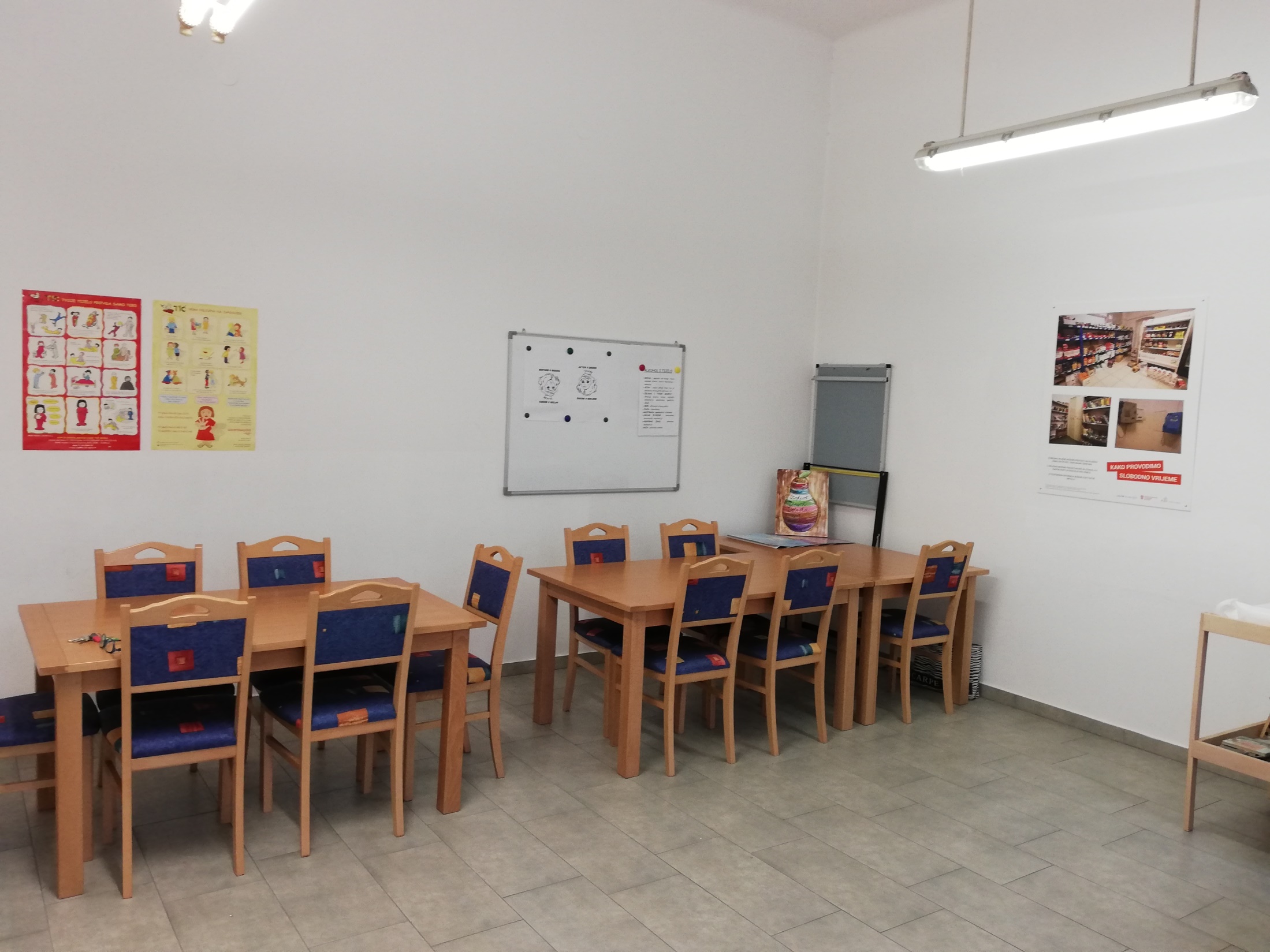 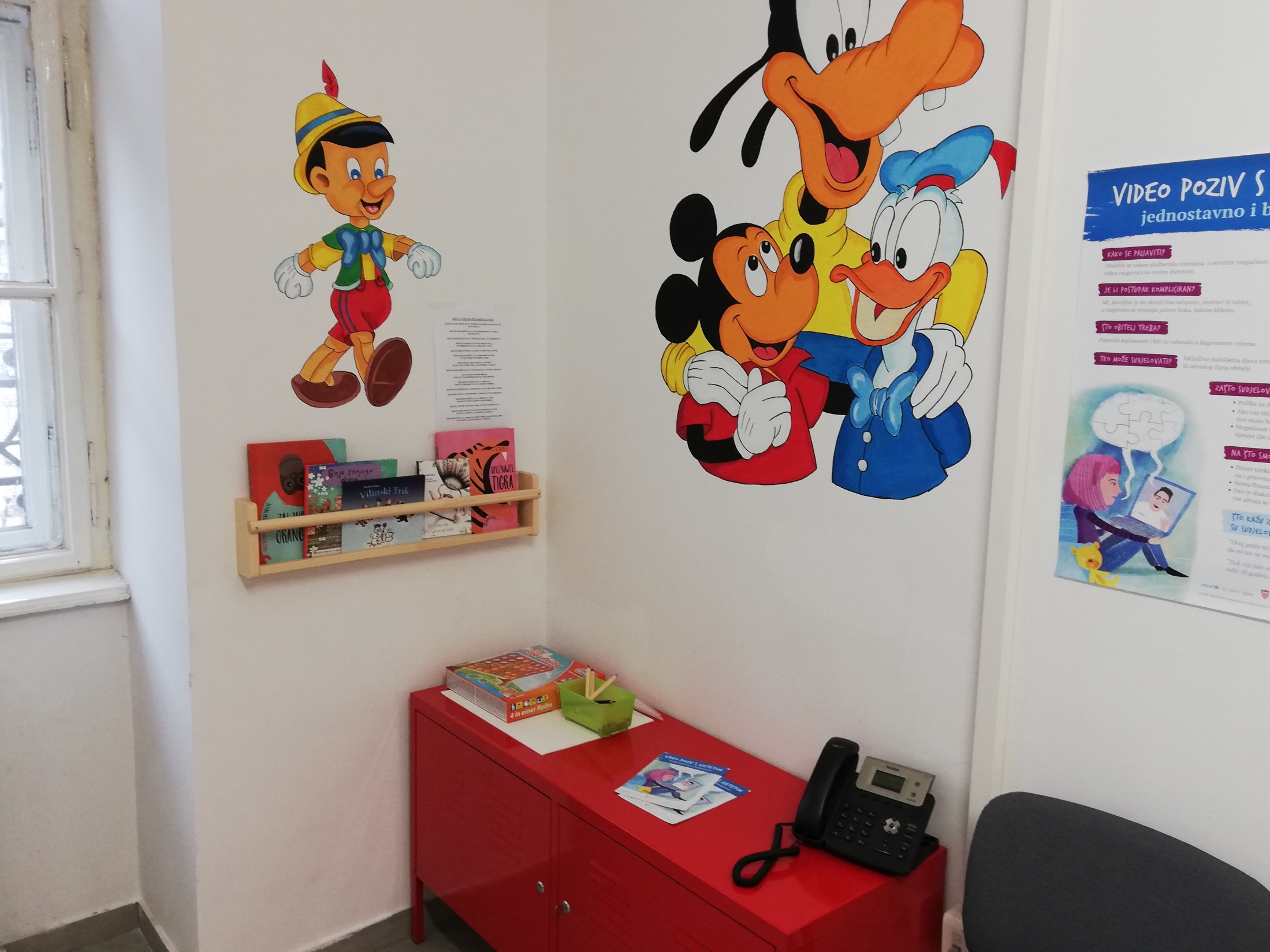 OSTALI POSLOVIODJELA TRETMANA
U ZATVORIMA RADIMO I S OSTALIM KATEGORIJAMA OSOBA LIŠENIH SLOBODE (istražni zatvorenici, kažnjenici (+supletorni i zadržavanje u prekršaju) i tzv. prolazni)
Ti poslovi obuhvaćaju: praćenje procesa adaptacije na penalne uvjete; izrada operativnog plana aktivnosti s ciljem sprečavanja suicida; poslovi vezani za postupak upućivanje na izdržavanje kazne prije pravomoćnosti presude; obrada prijedloga za premještaje u dr.k.t.;  izrada kartona telefona i posjeta; izrada potvrda o izdržanoj kazni/putni troškovi; predlaganje radnika i praćenje radno angažiranih zatvorenika; organizacija video posjeta; dušebrižništvo; rješavanje po dnevnim zamolbama, prijava ZO i ishođenje DZO 
Poticanje, savjetovanje i pomoć kod uspostave kontakta i komunikacije sa vanjskim svijetom, kao što su: mlt. djeca, partneri i drugi članovi obitelji, poslodavci, konzulati, sudovi, Centri za socijalnu skrb, organizacije civilnog društva, javni bilježnici, MUP i drugo 
Poučavanje o, primjerice zakonskim propisima i promjenama istih, pisanju raznih podnesaka i slično
Interveniranje na poziv službenika drugih odjela i/ili na inicijativu istr.zatvorenika, u raznim okolnostima i sa svrhom prevladavanja određenih teškoća, primjerice: pritužbe i nezadovoljstva odlukom ili postupanjem; sukobi sa drugim zatvorenicima; izrada osobnih dokumenata; priznavanje očinstva; smrt člana obitelji i druga obiteljska problematika; zdravstveni problemi u suradnji sa Odjelom ZZZ i dr.
Održavanje knjižnice i tzv. Caritasovog ormara i drugo
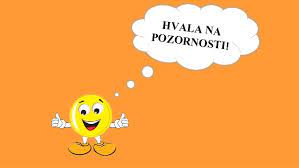